ENTREPRENEURSHIP &MarketingLesson 6
Groups:
After some research, is there a market for your, product?
Do you need to make alternations or adjustments to your product to make sure it sells?
If so….
what & how ?
Another strategy for market analysis is….
Forecasting.
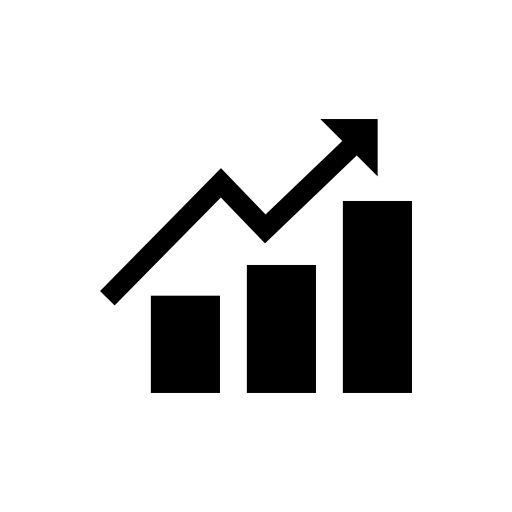 Follow your market trend.
Forecasting.
Is a prediction about the future. Need to do this with careful analysis of past events & make educated guesses.
Ways to forecast:
Newspaper business section/online news/publications
Understanding products, unemployment figures, inflation rates, changes that affect the community
Opinion polls & surveys to predict consumer tastes, employee preferences, political choices.
How to Forecast.
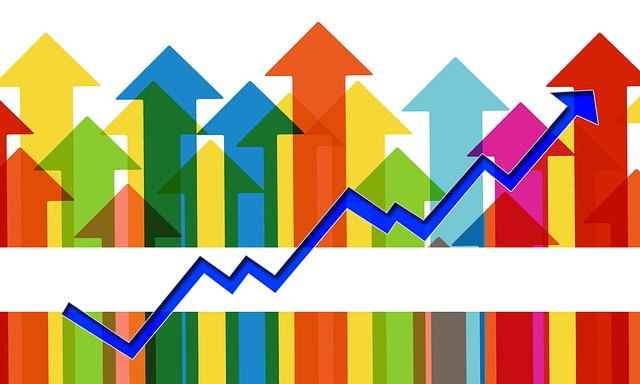 Plot  data from the past and present on a chart.
Analyze the trends you see, make comparisons to other trends & project information about the future.
After market analysis and forecasting, what’s next?
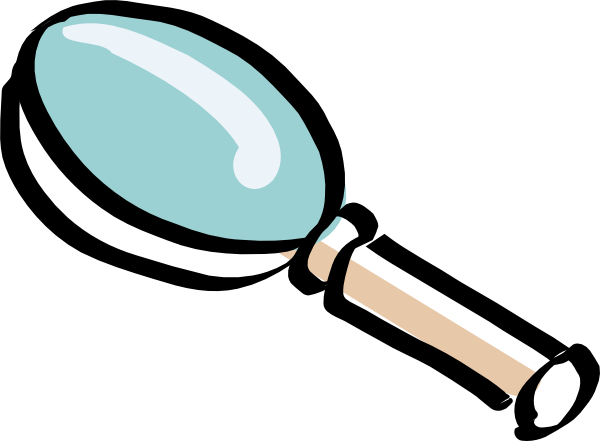 Marketing Research.
marketing research.
The process of gathering, analyzing and interpreting information about a market, about a product or service to be offered for sale in that market, and about the past, present and potential customers for the product or service. Research into the characteristics, spending habits, location and needs of your business's target market, the industry as a whole, and the particular competitors you face.
https://www.entrepreneur.com/encyclopedia/market-research
types of marketing research.
Primary Research.
&
Secondary Research.
Primary Research.
Research you can come up with on your own.
Research you can hire someone to do. 
Gather open-ended research or specific
Usually your own resources and $$$$
Typically direct mail, telephone, personal interviews or focus groups, surveys.
Secondary Research.
Research already made & organized for you
Examples: reports, studies by the government, studies done by other businesses in the industry.
Most of your research will be secondary.
Steps in Marketing Research.
Identify objects
Plan a research program
Select a sample
Collect data
Analyze data
Draw conclusions
Decide how to proceed